კასპის მუნიციპალიტეტის სოფ. კოდისწყაროში, შპს ,,საქართველოს უნივერსალური ჯგუფის“ ზეთის მეორადი გადამუშავება  საწარმოს მოწყობის და ექსპლუატაციის პროექტის სკოპინგის ანგარიშის
ს ა ჯ ა რ ო   გ ა ნ ხ ი ლ ვ ა


2020 წელი
კასპის მუნიციპალიტეტის სოფ. კოდისწყარო
საკანონმდებლო საფუძველი
საქართველოს კანონის ,,გარემოსდაცვითი შეფასების კოდექსი’’-ს მე-8 მუხლის თანახმად სკოპინგის ანგარიში უნდა მოიცავდეს:
მოკლე ინფორმაციას დაგეგმილი საქმიანობის, მისი განხორციელების ადგილის, ფიზიკური მახასიათებლების და ალტერნატივების შესახებ;
ზოგად ინფორმაციას დაგეგმილი საქმიანობის განხორციელებით გარემოზე, ადამიანის ჯანმრთელობაზე, მის სოციალურ გარემოზე, დაცულ ტერიტორიებზე, კულტურული მემკვიდრეობის ძეგლებზე და სხვა ობიექტზე შესაძლო ზემოქმედების და მისი სახეების შესახებ, რომლებიც შესწავლილი იქნება გზშ-ის პროცესში;
ინფორმაციას გზშ-ის ანგარიშის მომზადებისთვის ჩასატარებელი საბაზისო/საძიებო კვლევებისა და საჭირო მეთოდების შესახებ;
ზოგად ინფორმაციას იმ ღონისძიებების შესახებ, რომლებიც გათვალისწინებული იქნება გარემოზე მნიშვნელოვანი უარყოფითი ზემოქმედების თავიდან აცილებისათვის, შემცირებისათვის ან/და შერბილებისათვის.
პროექტის მიზანი და მოკლე აღწერა
აღნიშნული ანგარიშით წარმოდგენილია შპს ,,საქართველოს უნივერსალური ჯგუფის“ სკოპინგის ანგარიშის მიმოხილვა.

კასპის მუნიციპალიტეტის სოფ. კოდისწყარო 
საქმიანობის განხორციელების ადგილი: კასპის მუნიციპალიტეტის სოფ. კოდისწყაროში

პროექტი ზეთის მეორადი გადამუშავება
საწარმოს განთავსების ადგილი
შპს ,,საქართველოს უნივერსალური ჯგუფის“ ზეთის გადამამუშავებელი საწარმოს  საპროექტო ტერიტორია მდებარეობს კასპის მუნიციპალიტეტში სოფ. კოდისწყაროში, სოფ. კოდისწყაროს მჭიდროდ დასახლებული ტერიტორიიდან უკიდურესი სამხრეთით. 
უახლოეს მოსახლესა და საწარმოს საკადასტრო საზღვრებს შორის მანძილი შეადგენს 38 მეტრს. თბილისი-სენაკი-ლესელიძის ავტომაგისტრალი მდებარებს საწამოდან სამხრეთითი, მისგან 1300 მეტრ მანძილში,  ასევე საწარმოდან სამხრეთით 220 მეტრის დაშორებით მიედინება უახლოესი ზედაპირული წყლის ობიექტი - მდ. თორთლა. 
საწარმოს კოორდინატებია:
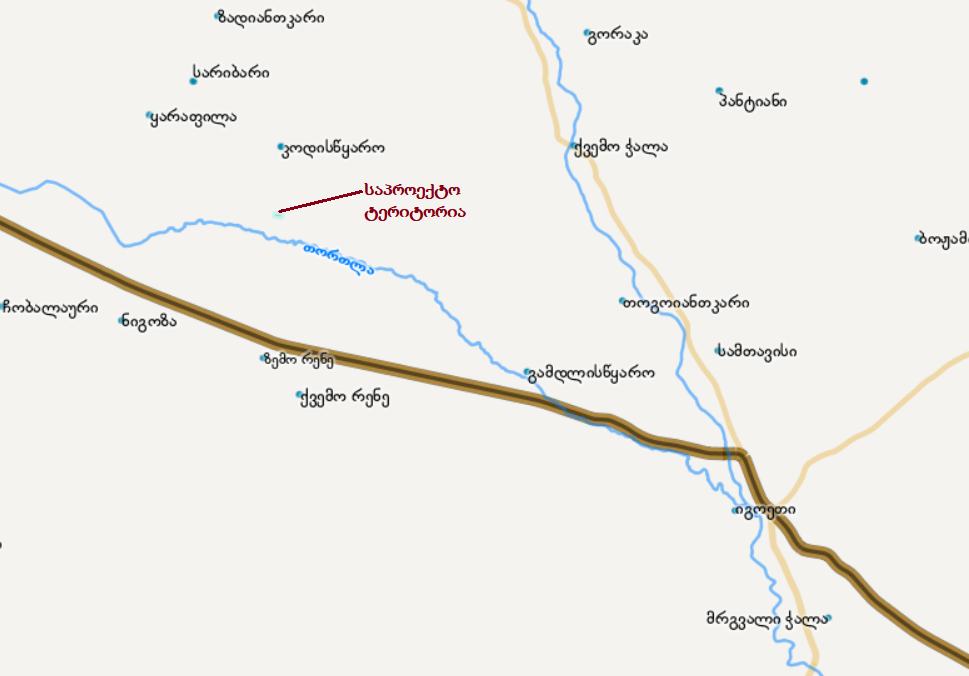 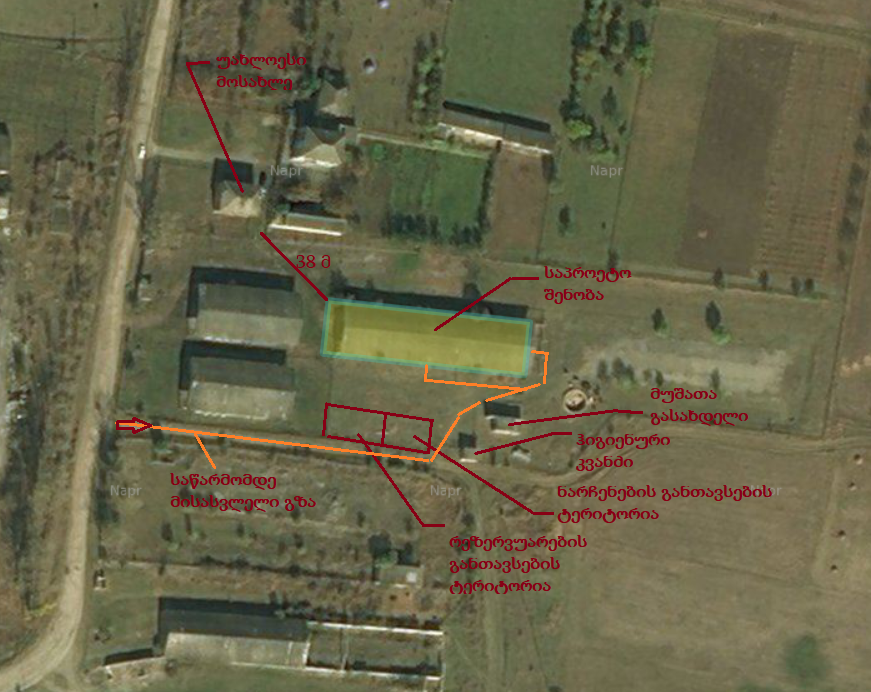 დაგეგმილი საქმიანობის ფიზიკური მახასიათებლები
ძირითად ტექნოლოგიური დანადგარი МУОМ-70 წარმოადგენს გერმანული ტექნოლოგიით დამზადებულ რუსული  წარმოების დანადგარს, რომელიც ხასიათდება უნარჩენო წარმოებით და ატმოსფერულ ჰაერში ემისიების უმცირესი მნიშვნელობებით. 
ერთი ტექნოლოგიური დანადგარის - МУОМ-70 -ის წარმადობა შეადგენს 70ლ/სთ-ს. საწარმოს დაგეგმილი აქვს 12 დანადგარის ერთდროული ექსპლუატაცია წლის განმავლობაში 300 სამუშაო  დღით, 24 საათიანი რეჟიმით მუშაობის პირობებში, რის შედეგადაც გადასამუშავებელი ნედლეულის საერთო წლიური რაოდენობა შეადგენს 6048000 ლიტრს(4840ტონა/წელი). 
საწარმოში დასაქმებული იქნება 80-100 ადამიანი.
საწარმოს ტექნოლოგიური პროცესი
საწარმოს განთავსების ალტერნატივები
საწარმოს პროექტირების პროცესში განიხილებოდა მისი განთავსების რამდენიმე ალტერნატიული ვარიანტი, ისეთი კრიტერიუმების გათვალისწინებით, როგორიცაა:  ავტომაგისტრალთან სიახლოვე, საპროექტო ტერიტორიის ფუნქციონალური სტატუსი, მისასვლელი გზების, წყალმომარაგების,  ელექტრომომარაგების სისტემების სიახლოვე, მოსახლეობისაგან დაშორება, იჯარის პირობები, საპროექტო ტერიტორიის ბიომრავალფეროვნების მდგომარეობა და სხვა.
არსებული ვარიანტების გაანალიზების შედეგად აღნიშნული ტერიტორია საწარმოს მოწყობის ყველაზე ოპტიმალურ ტერიტორიად იქნა მიჩნეული.
საწარმოს განთავსების ალტერნატივები
შერჩეული ტერიტორიის უპირატესობა მდგომარეობს შემდეგში:
ტერიტორია მიეკუთვნება არასასოფლო-სამეურნეო კატეგორიას; 
საშიში გეოლოგიური პროცესების განვითარების რისკი ტერიტორიაზე არ ფიქსირდება;
საპროექტო ტერიტორიაზე  არსებობს ელექტრომომარაგების სისტემა;
ავტომაგისტრალთან სიახლოვე;
საწარმოსათვის შერჩეული ტერიტორია უახლოესი საცხოვრებელი სახლიდან დაშორებულია 38 მ. მანძილზე - საწარმოს სწორი ოპერირების შემთხვევაში ნეგატიური ზემოქმედება იქნება მცირე მასშტაბის; 
მუშახელის ადგილობრივი მოსახლეობიდან მოზიდვის შესაძლებლობა
საწარმოს გავლენის ზონაში ზედაპირული წყლების არ არსებობა;
ნედლეულისა და მიღებული პროდუქციის ტრანსპორტირების მარშრუტი არ გადის დასახლებული პუნქტის ტერიტორიაზე;
ტექნოლოგიური ალტერნატივები
გოგირდმჟავათი გაწმენდის მეთოდი - გაწმენდის ასეთი მედოდის გამოყენებისას რეაგენტად გვევლინება გოგირდმჟავა, რომელიც შედის რეაქციაში  ფისებთან, ასფალტენებთან, უჯერ ნაერთებთან და  იწვევს მათ დაშლას. დაშლის პროდუქტები და ჭარბი (რეაქციაში არ შესული) გოგირდმჟავა გამოილექება მჟავე გუდრონის სახით, რომელიც შემდგომ ირეცხება ტუტე წყალხსნარით მჟავე პროდუქტების ნეიტრალიზების მიზნით.
აღნიშნული მეთოდი მნიშვნელოვან ეკოლოგიურ საფრთხეს შეიცავს, რამდენადაც ამ დროს წარმოქმნილი ნარჩენის (მჟავე გუდრონი) უსაფრთხო უტილიზაცია მეტად რთული და ამავე დროს  არარენტაბელურია.
ჰიდროგაწმენდა - მიმდინარეობს 2 ატმ. წნევის, სხვა და სხვა კატალიზატორებისა და წყალბადის მონაწილეობით 380-4000С-ის პირობებში. ჰიდროგაწმენდის პროცესში მონაწილე კატალიზატორების ნზ-ებში არსებული დამაბინძურებელი ნივთიერებებისაგან  დაცვის მიზნით იყენებენ სპეციალურ სორბენტებს.
ასეთი მეთოდით მიღებული ზეთები გაწმენდის მაღალი ხარისხით გამოირჩევიან, ხოლო პროცესი ეკოლოგიური თვალსაზრისით -  მაღალი სისუფთავით. მეთოდი ძვირად ღირებულია.
ტექნოლოგიური ალტერნატივები
ადსორბციული გაწმენდის მეთოდი
ადსორბციული გაწმენდის მეთოდები შემდეგია: 
კონტაქტური მეთოდი - ხდება ზეთის შერევა დაქუცმაცებულ ადსორბენტთან.
პერკოლაციური მეთოდი - ხდება გასუფთავებული ზეთის გატარება ადსორბენტში.
ურთიერთსაწინააღმდეგო ნაკადების მეთოდი - ხდება ზეთის და ადსორბენტის მოძრაობა ურთიერთ საწინააღმდეგო მიმართულებით.
სელექციური (ექსტრაქციული) მეთოდი - პრინციპი მდგომარეობს შემდეგში: ხდება გასაწმენდ ზეთსა და შესაბამისი გამხსნელის ერთმანეთთან შერევა გარკვეული ტემპერატურის პირობებში. გამხსნელის შერჩევის კრიტერიუმები უნდა აკმაყოფილებდეს შემდეგს: მის მიერ არჩევითად უნდა ხდებოდეს მავნე დანამატების გახსნა და მასში არ უნდა იხსნებოდეს გასაწმენდი პროდუქტი, ამ შემთხვევაში ზეთი. ჩვეულებრივ ასეთ გამხსნელად გვევლინება ორგანული ნაერთები ფურფუნოლი და ფენოლი, თუმცა სხვა გამხსნელებიც შეიძლება აკმაყოფილებდეს აღნიშნულ მოთხოვნებს. ასეთი მეთოდი წარმოადგენს თანამედროვე, ეფექტურ და უნარჩენო ტექნოლოგიას _ უპირატესობა  მდგომარეობს იმაში, რომ გამხსნელების გამოყენება ხდება მცირე რაოდენობით, მრავალჯერადად და პრაქტიკულად ემისია ნულთანაა მიახლოებული. სელექტიური მეთოდის გამოყენებისას ნარევიდან მყარი ნახშირწყალბადების მოცილება ვერ ხდება, ამიტომ მისი გამოყენება როგორც წესი გაწმენდის სხვა მეთოდებთან კომბინაციაში (მაგ. ადსორბციული მეთოდი) ხორციელდება.
ტექნოლოგიური ალტერნატივები
ნარჩენი ზეთების ვაკუუმური დისტილაციის და აბსორბენტის გამოყენების(კონტაქტური მეთოდი) მეთოდები  განხილულ მეთოდებთან შედარებით იმაში მდგომარეობს, რომ ადგილი არა აქვს ძვირად ღირებული ადსორბენტების და კატალიზატორების გამოყენებას, მეტად ენერგოეფქტურია,  ხასიათდება მაღალი გამოსავლიანობით, ადგილი  აქვს გარემოზე უმნიშვნელო ზემოქმედებას, წარმატებით წყვეტს ნარჩენი ზეთების უტილიზაციის პრობლემას.   
კრეკინგის მეთოდით ზეთების გადამუშავების ტექნოლოგიის დროს ადგილი არ ექნება ნარჩენების წარმოქმნას, არ მოხდება გამოყენება აბსორბერტების და კატალიზატორების, რის გამოც  წარმატებით არის გადაწყვეტილი ნარჩენების უტილიზაციის აღნიშნული ტექნოლოგია  წარმოადგენს ტექნოლოგიური თვალსაზრისით ყველაზე ოპტიმალურ ალტერნატივას.
გარემოზე ზემოქმედება
საწარმოს მოწყობის ეტაპზე ადგილი ექნება ატმოსფერულ ჰაერში მავნე ნივთიერებების გაფრქვევას მიწის სამუშაოების შესრულებისას ინერტული მასალის მტვრის  და ავტომანქანის  ძრავის  მუშაობისას საწვავის წვის პროცესში წარმოქმნილი დამაბინძურებელი ნივთიერებების სახით, ასევე სარემონტო სამუშაოების წარმოებისას მავნე ნივთიერებების სახით. 
საწარმოს ექპლუატაციის ეტაპზე ადგილი ექნება საწარმოს უბნებზე შემდეგი მავნე ნივთიერებათა გაფრქვევას ატმოსფეროში:
გარემოზე ზემოქმედება
ზემოქმედება ატმოსფერული ჰაერის ხარისხზე - უმნიშვნელო;
ხმაურის გავრცელებასთან დაკავშირებული ზემოქმედება - უმნიშვნელო;
ვიბრაციით და ელექტრომაგნიტური გამოსხივებით გამოწვეული ზემოქმედებას ადგილი არ ექნება;
ზემოქმედება გეოლოგიურ გარემოზე - მიზანმიმართული გარემოსდაცვითი მენეჯმენტისა და შემარბილებელი ღონისძიებების შესრულების პირობებში ნაკლებად მოსალოდნელია ადგილობრივი გეოლოგიური გარემოს დესტაბილიზაცია, ძალზედ დაბალია ნიადაგის  განადგურება/დაბინძურების რისკები.  ნიადაგის/გრუნტის ხარისხზე მნიშვნელოვანი ზემოქმედება არ არის მოსალოდნელი;
ზემოქმედება ზედაპირულ წყლებზე - მოსალოდნელი არ არის;
ზემოქმედება მიწისქვეშა/გრუნტის წყლებზე - უმნიშვნელო;
ზემოქმედება ბიოლოგიურ გარემოზე (ფლორა, ფაუნა, დაცული ტერიტორიები)  - უმნიშვნელო - საწარმოს ზემოქმედების ზონაში დაცული ტერიტორიები არ არსებობს;
ნარჩენების წარმოქმნით და გავრცელებით მოსალოდნელი ზემოქმედება - საწარმოს მოწყობა-ექსპლუატაციის პროცესში მოსალოდნელია როგორც ინერტული, ისე სახიფათო ნარჩენების გარკვეული რაოდენობის წარმოქმნა;
გარემოზე ზემოქმედება
ზემოქმედება კულტურულ და არქეოლოგიურ ძეგლებზე - მოსალოდნელი არ არის;
ზემოქმედება სოციალურ-ეკონომიკურ გარემოზე - დადებითი;
ზემოქმედება სატრანსპორტო ნაკადებზე - უმნიშვნელო;
დაგეგმილი საქმიანობის განხორციელების პირობებში ადამიანთა უსაფრთხოება რეგლამენტირებულია შესაბამისი სტანდარტებით, სამშენებლო ნორმებით და წესებით, აგრეთვე სანიტარული ნორმებით და წესებით. მშენებლობისა და ექსპლუატაციის რეგლამენტირებული განხორციელების პირობებში ადამიანების (იგულისხმება როგორც მომსახურე პერსონალი ასევე მიმდებარე მაცხოვრებლები) ჯანმრთელობასა და უსაფრთხოებაზე უარყოფითი ზემოქმედება პირდაპირი სახით მოსალოდნელი არ არის; 
კუმულაციური ზემოქმედება - საქმიანობის სპეციფიკიდან და განთავსების ადგილიდან გამომდინარე, კუმულაციურ ზემოქმედებას ადგილი არ ექნება;
ტრანსსასაზღვრო ზემოქმედება - მოსალოდნელი არ არის;
გარემოზე მოსალოდნელი შემარბილებელი ღონისძიებები (მშენებლობის ეტაპი)
გარემოზე მოსალოდნელი შემარბილებელი ღონისძიებები(მშენებლობის ეტაპი)
გარემოზე მოსალოდნელი შემარბილებელი ღონისძიებები(მშენებლობის ეტაპი)
გარემოზე მოსალოდნელი შემარბილებელი ღონისძიებები (ექსპლუატაციის ეტაპი)
გარემოზე მოსალოდნელი შემარბილებელი ღონისძიებები (ექსპლუატაციის ეტაპი)
გარემოზე მოსალოდნელი შემარბილებელი ღონისძიებები (ექსპლუატაციის ეტაპი)
გმადლობთ ყურადღებისთვის